Please Put phones and devices in a pocket in your backpack.  Thank you
Do this warm up when you are finished with the test and then do homework 
4.1 #1-6 and 11-18
Describe the transformation and then write in vertex form.
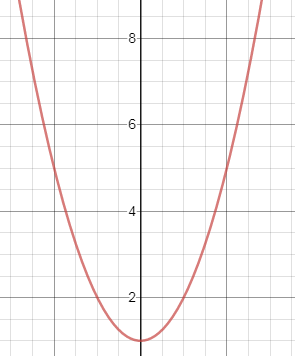 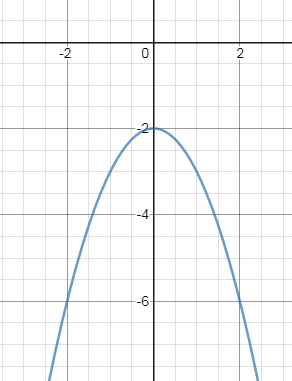 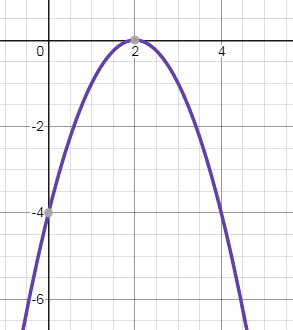 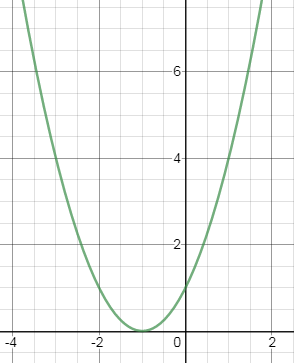 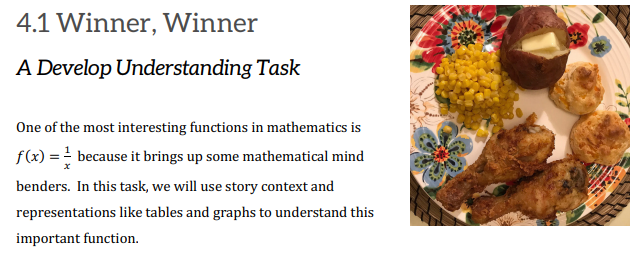 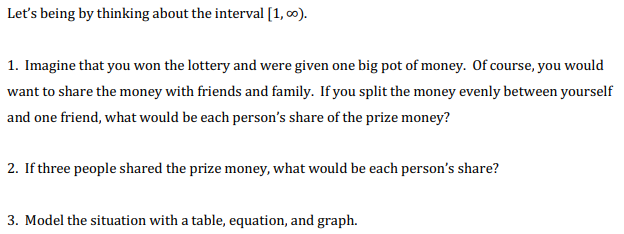 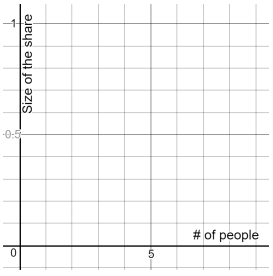 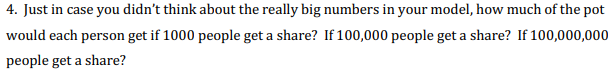 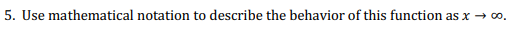 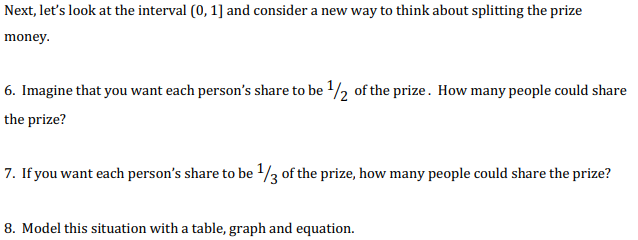 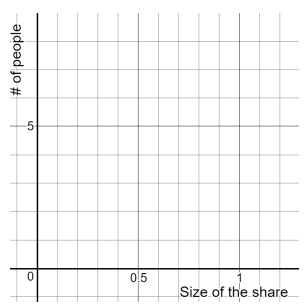 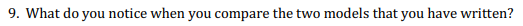 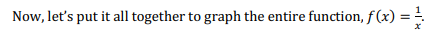 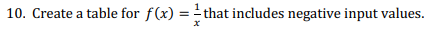 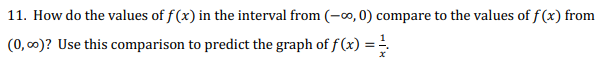 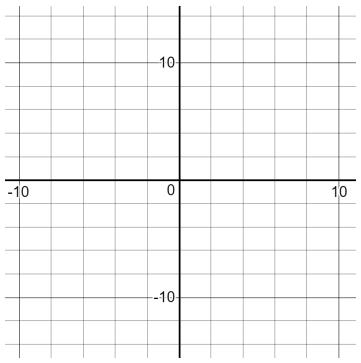 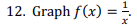 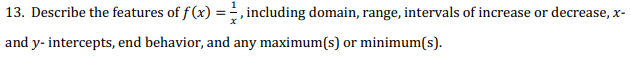 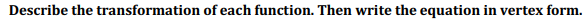 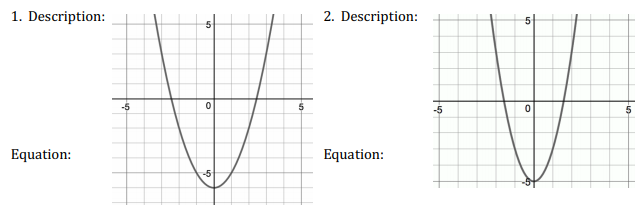 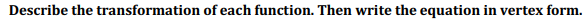 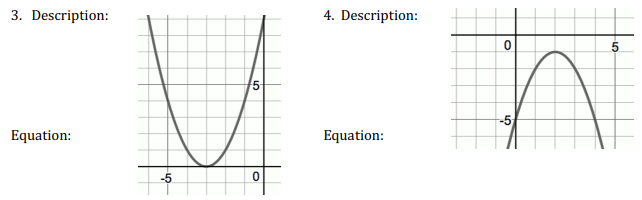 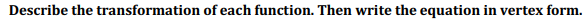 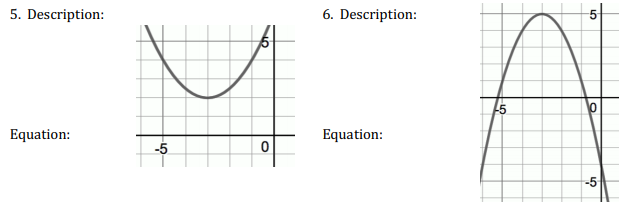 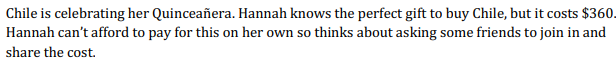 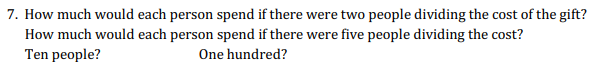 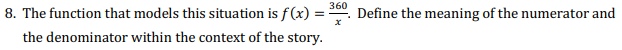 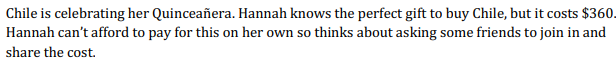 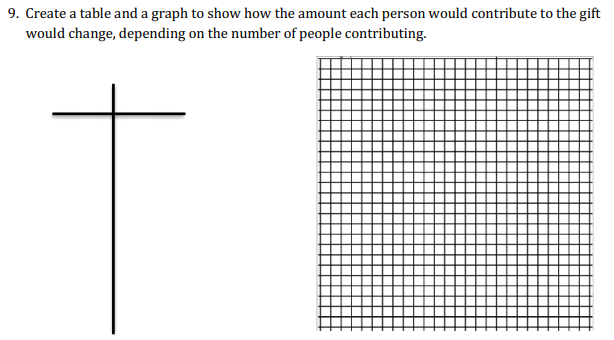 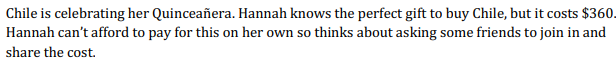 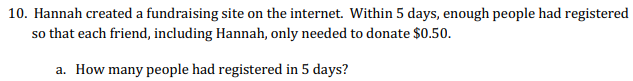 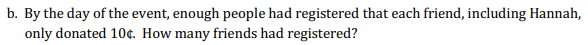 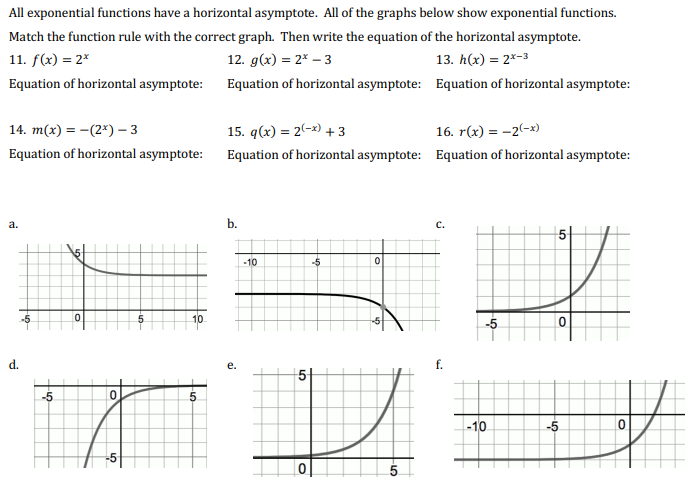 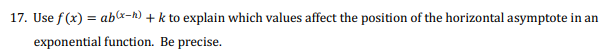 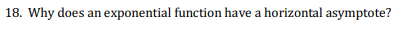